Project: IEEE P802.15 Working Group for Wireless Personal Area Networks (WPANs)

Submission Title: SG4ab May Interim Closing Report
Date Submitted: May 11, 2021
Source: 	Benjamin A. Rolfe (Blind Creek Associates)
Contact: 
Voice: 	<deprecated>,  E-Mail: ben.rolfe  @ ieee.org	
Re: 	Study Group 4ab: UWB Next Generation
Abstract: May Interim Meetings Closing Report
Purpose:  Achieve the illusion of organization and promote getting work done
Notice:	This document has been prepared to assist the IEEE P802.15.  It is offered as a basis for discussion and is not binding on the contributing individual(s) or organization(s). The material in this document is subject to change in form and content after further study. The contributor(s) reserve(s) the right to add, amend or withdraw material contained herein.
Release:	The contributor acknowledges and accepts that this contribution becomes the property of IEEE and may be made publicly available by P802.15.
802.15.4ab Study Group Meeting
Virtual MeetingMay 12th through 18th, 2021
Slide 2
Agenda
Agenda: Document # 15-21-0250-08
Slide 3
Meeting Documents
Slide 4
Meeting Goals
Review and reaffirm the proposed PAR and CSD.
Further consideration of use cases and  technical requirements and characteristics
Heard and discussed technical contributions
Discussed technical framework and produce a technical guidance document
Produce a call for contributions
Coordinate with other Study Groups
Slide 5
Re-affirmed PAR and CSD approved by TG and WG in March
PAR

Document: 15-21-0126-02
CSD

Document: 15-21-0047-05
Slide 6
Study Group Motion
SG Motion: Request that the PAR and CSD contained in documents [15-21-0126-01] and [15-21-0047-05], respectively, be approved for submission to the WG for its approval and that the EC be requested to forward the PAR to NesCom

Moved: Clint Powel
Second: Phil Beecher
Discussion: None
Result:  Motion carried by unanimous consent
Slide 7
Working Group Motion
WG Motion: Request that the PAR and CSD contained in documents [15-21-0126-02] and [15-21-0047-05], respectively, be approved for submission to the WG for its approval and that the EC be requested to forward the PAR to NesCom.  The 802.15 working group chair and technical editor are authorized to make additional modifications to the PAR and CSD as needed to reflect EC discussion at its closing meeting.

Moved: Benjamin Rolfe (BCA)
Second: Clint Powell (Facebook)
Slide 8
Working Group Motion: Extend Study Group (just in case)
WG Motion:  Move that the 802.15 Working Group seeks approval from the 802 EC to extend the study group in 802.4ab to develop the PAR and CSD documents for  “Amendment: Enhanced Ultra Wide-Band (UWB) Physical Layers (PHYs) and Associated MAC Enhancements” 


Moved: Benjamin Rolfe (Blind Creek Associates)
Second: TBD
Slide 9
Technical Contributions
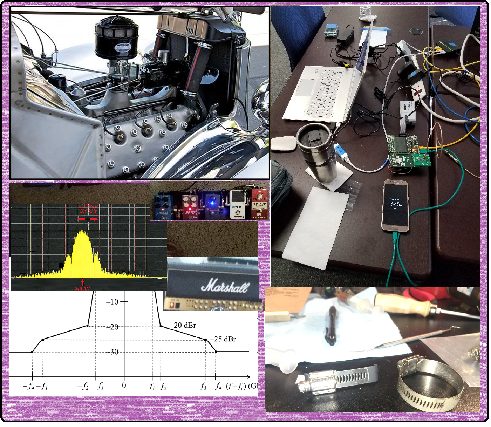 Slide 10
Contributions
Slide 11
Next Steps
Slide 12
Next Steps
EC Process:
Submit for review (June 8th)
Comments received and resolved in July
EC and WG Review Schedule:
Call for Contributions to be issued following this meeting
Technical guidance document refine as needed 
Bi-weekly teleconferences (see schedule)
Prepare for July meeting
Slide 13
Call for Contributions
Study Group 15.4ab requests technical contributions to further the development of recommendations for technical content of the proposed amendment.  Contribution guidance is provided in the Technical Guidance Document (TGD), DCN #15-21-0297 (https://mentor.ieee.org/802.15/dcn/21/15-21-0297-01-04ab-15-4ab-technical-guidance-doc.docx)
Contributions may include but are not limited to the areas covered in the draft Project Authorization Request (PAR) and the TGD. Contributions may  include further technical considerations, use case descriptions and requirements and background information supporting development of the amendment. 
Contributions on analysis of coexistence and proposed methods to enhance coexistence are strongly encouraged.
Schedule: 
Contributions to be considered on bi-weekly conference calls commencing June 1: Please advise chair of request for agenda time ahead of the call.
Contributions to be considered at the July Plenary:  Please advise chair as early as possible prior to the meeting.  Requests one week prior to the meeting appreciated. 
Agenda time priority: Queued First In, First choice of time slot
Slide 14
Teleconference Schedule Discussion
We are Here
NEXT
Frequency: Bi-weekly 
Phase: Tuesday  
Time: 10:00 ET (07:00 PT)
Duration: 	1 hour.
Slide 15
Donec iterum conveniant
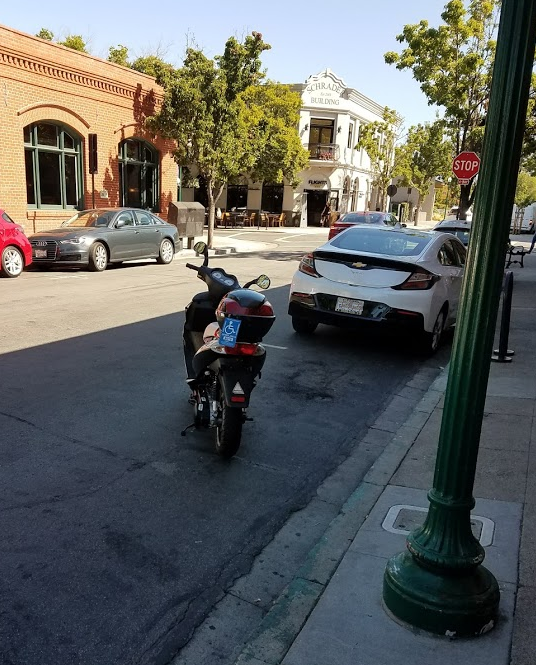 (Until we met again)
Slide 16